Региональная система оценки качества образования - 2019 



Ванина Эмилия Владимировна, к.п.н., доцент кафедры социально-педагогических измерений СПбАППО
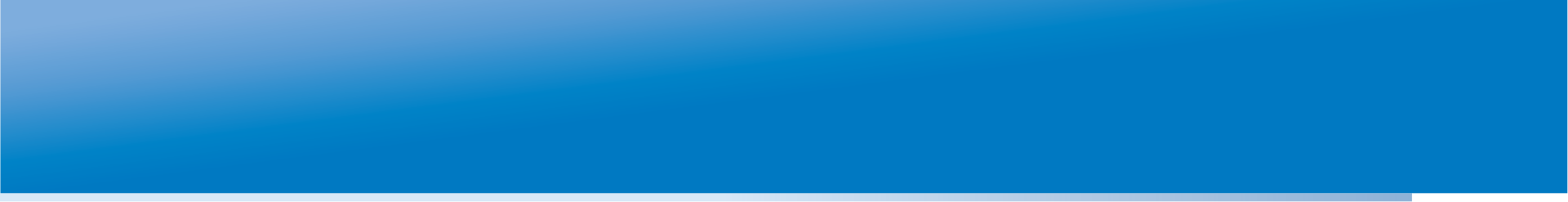 СОВРЕМЕННЫЕ ТРЕБОВАНИЯ К СИСТЕМЕ ОЦЕНКИ КАЧЕСТВА ОБРАЗОВАНИЯ
Эффективная система оценки строится на сочетании разнообразных методов оценки. Стандартизированное тестирование – всего лишь один из используемых подходов для определения качества обучения.

 Процедуры оценки ориентированы на более широкие образовательные результаты, нежели знания в рамках учебных дисциплин.
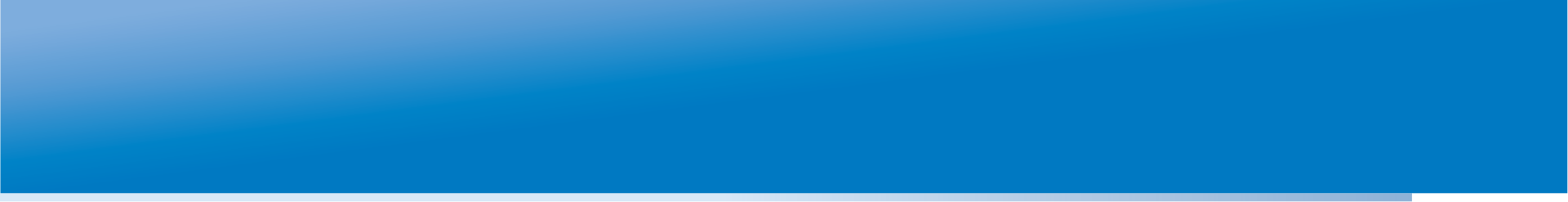 УРОВНИ ОКО
СПб РСОКО :
Распоряжение Комитета по образованию от 20.01.2014 № 37-р
модель РСОКО
положение о РСОКО
показатели РСОКО
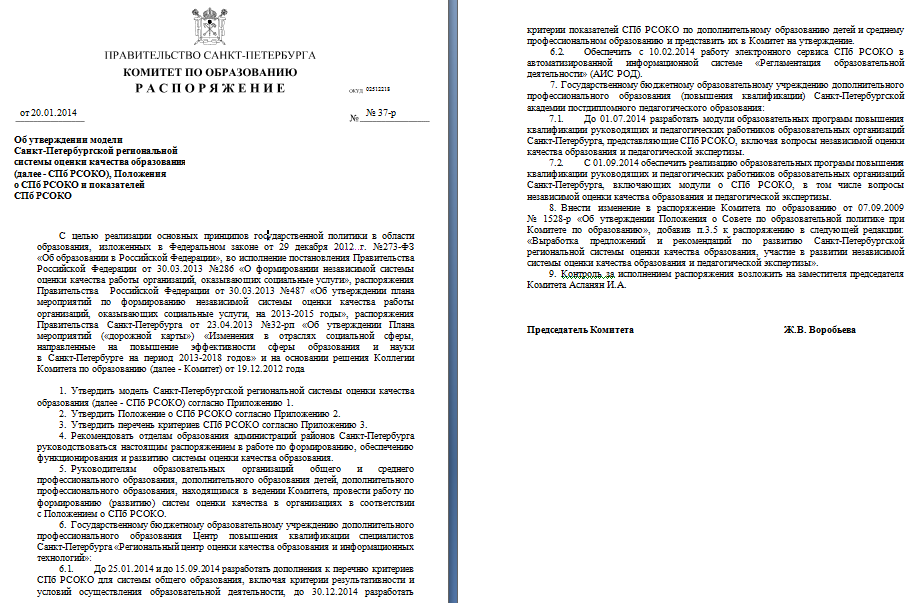 Определены:
Цели, задачи, функции
Уровни РСОКО
Субъекты РСОКО
СПб РСОКО
КОМИТЕТ ПО ОБРАЗОВАНИЮ
РАСПОРЯЖЕНИЕ от 03.07.2019 №1987-р
ОБ УТВЕРЖДЕНИИ МОДЕЛИ САНКТ-ПЕТЕРБУРГСКОЙ РЕГИОНАЛЬНОЙ
СИСТЕМЫ ОЦЕНКИ КАЧЕСТВА ОБРАЗОВАНИЯ (ДАЛЕЕ - СПБ РСОКО),
ПОЛОЖЕНИЯ О СПБ РСОКО И КРИТЕРИЕВ СПБ РСОКО
https://petersburgedu.ru/content/view/category/413/
Модель Санкт-Петербургской региональной системы оценки качества образования
I. Общие положения
II. Основные понятия в Санкт-Петербургской региональной системе оценки качества образования
III. Цель и основные задачи Санкт-Петербургской региональной системы оценки качества образования
IV. Общие принципы построения Санкт-Петербургской региональной системы оценки качества образования
V. Организационная структура Санкт-Петербургской региональной системы оценки качества образования
Положение о Санкт-Петербургской региональной системе оценки качества образования
1. Общие положения
2. Цель и основные задачи
3. Принципы СПб РСОКО
4. Субъекты СПб РСОКО и их функции
5. Организация оценки качества образования
6. Основные процедуры СПб РСОКО
7. Использование информации, полученной в рамках СПб РСОКО
8. Финансовое обеспечение СПб РСОКО
Модель Санкт-Петербургской региональной системы оценки качества образования
II. Основные понятия в Санкт-Петербургской региональной системе оценки качества образования

Качество образования – комплексная характеристика образовательной деятельности и подготовки обучающегося, выражающая степень их соответствия федеральным государственным образовательным стандартам федеральным государственным требованиями (или) потребностям физического или юридического лица, в интересах которого осуществляется образовательная деятельность, в том числе степень достижения планируемых результатов образовательной программы.
Понятие «оценка качества образования раскрывается в ст. 92, 93, 95, 96 и 97 Федерального закона от 29.12.2012 № 273 «Об образовании в Российской Федерации».
Цель РСОКО
получение и распространение объективной и достоверной информации о состоянии и результатах образовательной деятельности, тенденциях изменения качества общего образования, дополнительного образования и среднего профессионального образования и причинах, влияющих на его уровень, для формирования информационной основы управления образованием и предоставления необходимой информации участникам образовательного процесса, работодателям, обществу и его институтам.
Уровни управления образованием в рамках РСОКО
региональный, 
районный 
уровень образовательной организации
ВАЖНО!!
На каждом уровне Модель предусматривает реализацию управленческого цикла от постановки целей к принятию управленческих решений и анализу их эффективности.
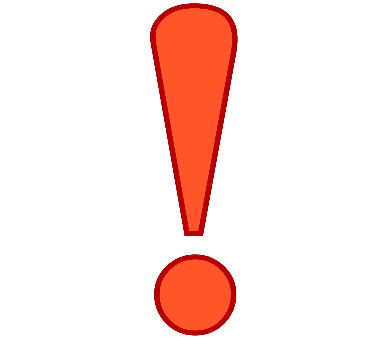 Положение об СПбРСОКО: задачи
2.2. СПб РСОКО выполняет следующие задачи:
2.2.1. аналитические: 
выбор и обоснование целей и задач оценочных процедур;
определение критериев и показателей качества образования;
определение технологий, форм и методов проведения оценочных процедур;
анализ результатов оценочных процедур;
анализ эффективности принятых управленческих решений.
2.2.2. организационно-технологические:
сопровождение и обеспечение проведения оценочных процедур в соответствии с поставленными задачами;
формирование экспертного сообщества;
Положение об СПбРСОКО: задачи
2.2.3. методические:
методическое сопровождение РСОКО;
разработка адресных рекомендаций на основе анализа полученных данных;
развитие форм оценки качества образования, включая независимую оценку, самооценку и педагогическую экспертизу;
повышение квалификации кадров в области оценки качества.
2.2.4. управленческие:
нормативное обеспечение оценочной деятельности и деятельности структур РСОКО;
обеспечение принятия управленческих решений на основе анализа результатов оценочной деятельности;
2.2.5. информационные:
обеспечение сбора объективной и достоверной информации в соответствии с поставленными целями;
обеспечение информационной открытости оценочных процедур.
2.3. Задачи СПб РСОКО уточняются на каждом уровне системы (региональном, районном, уровне образовательной организации) в зависимости от параметров текущего состояния, уровня и динамики развития образовательной системы.
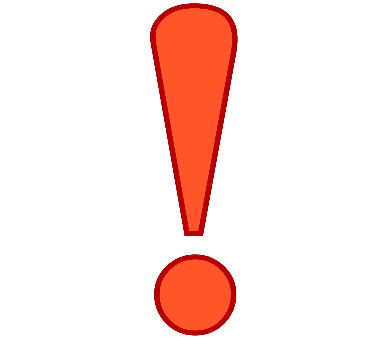 4.1. Субъектами регионального уровня СПб РСОКО являются
4.1.1. Комитет по образованию.
В его функции в рамках СПб РСОКО входят:
формирование СПб РСОКО, регламентация ее функционирования;
подготовка и принятие правовых актов по вопросам функционирования и развития СПб РСОКО;
финансовое обеспечение СПб РСОКО;
разработка, корректировка и утверждение критериев СПб РСКОКО;
постановка задач по аналитическому обеспечению СПб РСОКО перед подведомственными учреждениями (организациями) и/или привлечение для этой работы экспертов;
принятие управленческих решений для повышения качества образования;
предоставление образовательным организациям, органам государственно-общественного управления в сфере образования, общественным организациям, средствам массовой информации, гражданам и организациям, заинтересованным в оценке качества образования, предусмотренной законодательством информации о состоянии качества образования в Санкт-Петербурге;
4.1. Субъектами регионального уровня СПб РСОКО являются
4.1.1. Комитет по образованию.
В его функции в рамках СПб РСОКО входят:
обеспечение повышения квалификации педагогических кадров образовательных организаций Санкт-Петербурга по вопросам управления и оценки качества образования;
контрольно-надзорные процедуры: контроль соблюдения образовательными организациями лицензионных требований, контроль содержания образования и качества результатов подготовки обучающихся образовательных организаций, в том числе в ходе процедур федерального государственного контроля качества и государственной (итоговой) аттестации (далее – ГИА);
стимулирование развития независимой системы оценки качества образования.
4.1. Субъектами регионального уровня СПб РСОКО являются
4.1.2. Координационный совет по развитию региональной системы оценки качества образования (далее – Координационный совет).
В функции Координационного совета входят:
подготовка предложений для принятия решений по актуальным вопросам оценки и управления качеством образования в образовательных организациях Санкт-Петербурга, эффективности реализации требований федеральных государственных образовательных стандартов (далее – ФГОС).
координация деятельности субъектов СПб РСОКО по вопросам качества образования; 
регулярное информирование Комитета о результатах мониторинговых исследований различного уровня (международных, всероссийских, региональных, на уровнях района и образовательной организации) и социологических исследований по вопросам качества образования, разработка рекомендаций к их использованию;
4.1. Субъектами регионального уровня СПб РСОКО являются
4.1.2. Координационный совет по развитию региональной системы оценки качества образования (далее – Координационный совет).
подготовка предложений по организационному, техническому и правовому сопровождению открытости и доступности информации о качестве образования на всех уровнях СПб РСОКО (аналитических докладов, тематических справок, сопоставительных материалов на основе различных процедур оценки качества образования);
участие в организации и проведении научно-практических мероприятий по вопросам, касающимся оценки и управления качеством образования в соответствии с требованиями ФГОС, качества реализации ФГОС;
предоставление всем участникам образовательных отношений в сфере образования, обществу и его гражданским институтам достоверной информации о состоянии и развитии системы оценки и управления качеством образования на уровне региона, района, образовательного учреждения, реализующего образовательные программы общего, дополнительного и профессионального образования;
проведение анализа работы исполнительных органов государственной власти Санкт-Петербурга по решению вопросов оценки и управления качеством образования в соответствии с действующими требованиями к качеству, условиям реализации и результатам образовательных программ общего, дополнительного и профессионального образования.
4.1. Субъектами регионального уровня СПб РСОКО являются
4.1.3. Государственное бюджетное учреждение дополнительного профессионального образования «Санкт-Петербургский центр оценки качества образования и информационных технологий» (далее – ГБУ ДПО «СПбЦОКОиИТ»);
В функции ГБУ ДПО «СПбЦОКОиИТ» в рамках СПб РСОКО входят:
выполнение функций организации-оператора СПб РСОКО;
участие в разработке и корректировке критериев СПб РСОКО;
методическое и аналитическое обеспечение СПб РСОКО
информационное обеспечение СПб РСОКО, включая ведение портала СПб РСОКО;
ресурсное, техническое и организационно-технологическое сопровождение СПб РСОКО;
организационное сопровождение федеральных и региональных мониторинговых исследований и оценочных процедур;
разработка контрольно-измерительных материалов для региональных исследований (при необходимости);
разработка, закупка и адаптация программных средств для проведения оценки качества образования;
4.1. Субъектами регионального уровня СПб РСОКО являются
4.1.3. Государственное бюджетное учреждение дополнительного профессионального образования «Санкт-Петербургский центр оценки качества образования и информационных технологий» (далее – ГБУ ДПО «СПбЦОКОиИТ»);
разработка, организационно-технологическое и методическое сопровождение информационных систем для сбора, хранения и анализа результатов оценочных процедур, включая сбор, хранение, статистическую обработку информации о состоянии и динамике качества образования в Санкт-Петербурге;
ведение и совершенствование баз данных: АИС БД «ПараГраф»; базы данных экспертов, привлечённых к проведению процедур лицензирования, аккредитации, государственного контроля качества; разработчиков тестовых заданий; баз данных экспертов ЕГЭ и ГИА; баз тестовых заданий; баз результатов ГИА; баз результатов региональных оценочных процедур; баз результатов самообследований и внешних оценок качества образования; результатов аттестации педагогических и руководящих кадров образовательных организаций;
организационно-технологическое сопровождение ГИА обучающихся, освоивших образовательные программы основного общего и среднего общего образования;
4.1. Субъектами регионального уровня СПб РСОКО являются
4.1.3. ГБУ ДПО «СПбЦОКОиИТ»:
организационно-технологическое сопровождение процедур лицензирования, государственной аккредитации, федерального государственного контроля качества образования в образовательных организациях Санкт-Петербурга;
формирование методик и проведение рейтингов образовательных систем, образовательных организаций;
формирование методик проведения мониторинга эффективности руководителей на основе использования результатов оценочных процедур;
разработка методических рекомендаций в области оценки качества образования, включая рекомендации по подготовке локальных актов образовательных организаций и по использованию результатов оценочных процедур;
подготовка информационных материалов о состоянии качества образования в Санкт-Петербурге, включая подготовку ежегодного регионального комплексного годового отчёта о работе СПб РСОКО;
повышение квалификации специалистов в области оценки качества образования районов и образовательных организаций;
участие в формировании экспертного сообщества;
предоставление информации по вопросам оценки качества образования субъектам СПб РСОКО.
4.1. Субъектами регионального уровня СПб РСОКО являются
4.1.4. Государственное бюджетное учреждение дополнительного профессионального образования Санкт-Петербургская Академия постдипломного педагогического образования (далее – ГБУ ДПО СПб АППО):
В функции ГБУ ДПО СПб АППО в рамках СПб РСОКО входят:
научно-методическое и научно-организационное обеспечение СПб РСОКО, включая разработку концептуальных положений по оценочным процедурам и использованию результатов оценочных процедур;
методическое и организационное обеспечение СПб РСОКО по дополнительному профессиональному образованию;
создание контрольно-измерительных материалов и компетентностно-ориентированных заданий для процедур диагностики и контроля качества образования, государственного контроля качества образования (при необходимости), включая разработку концептуальных подходов;
участие в разработке и корректировке критериев СПб РСОКО, методик оценивания;
анализ данных и подготовка рекомендаций по повышению качества образования, эффективности работы образовательных организаций;
организация и/или проведение дополнительных обследований (мониторингов по запросам Комитета по образованию;
4.1. Субъектами регионального уровня СПб РСОКО являются
4.1.4. Государственное бюджетное учреждение дополнительного профессионального образования Санкт-Петербургская Академия постдипломного педагогического образования (далее – ГБУ ДПО СПб АППО):
проведение комплексных исследований в целях оценки качества образования;
участие в формировании экспертного сообщества;
повышение квалификации руководителей образовательных организаций в области оценки качества;
повышение квалификации специалистов в области оценки качества образования;
участие в подготовке ежегодного регионального комплексного отчета СПб РСОКО;
представление информации о результатах оценочных процедур, аналитических отчётов и рекомендаций для размещения на портале СПб РСОКО.
4.1. Субъектами регионального уровня СПб РСОКО являются
4.1.5. Государственное бюджетное нетиповое образовательное учреждение «Санкт-Петербургский городской Дворец творчества юных» (далее – СПб ГДТЮ). 
В функции СПб ГДЮТ в рамках СПб РСОКО входит:
методическое и организационное обеспечение СПб РСОКО по дополнительному образованию;
организация мониторинговых исследований и сбор образовательной статистики по дополнительному образованию;
анализ данных и подготовка рекомендаций по повышению качества образования и эффективности работы образовательных организаций по дополнительному образованию детей;
повышение квалификации специалистов в области оценки качества образования;
участие в формировании экспертного сообщества;
участие в подготовке ежегодного регионального комплексного отчета СПб РСОКО;
представление информации о результатах оценочных процедур, аналитических отчётов и рекомендаций для размещения на портале СПб РСОКО.
4.1. Субъектами регионального уровня СПб РСОКО являются
4.1.5. Государственное бюджетное нетиповое образовательное учреждение «Академия талантов» (далее – Академия талантов). 
В функции Академии талантов в рамках СПб РСОКО входит:
методическое и организационное обеспечение СПб РСОКО по выявлению и поддержке одаренных детей;
организация мониторинговых исследований и сбор статистики по выявлению и поддержке одаренных детей;
анализ данных и подготовка рекомендаций по повышению качества и эффективности работы образовательных организаций по выявлению и поддержке одаренных детей;
повышение квалификации специалистов в области выявления и поддержке одаренных детей;
участие в формировании экспертного сообщества;
участие в подготовке ежегодного регионального комплексного отчета СПб РСОКО;
представление информации о результатах оценочных процедур, аналитических отчётов и рекомендаций для размещения на портале СПб РСОКО.
4.1. Субъектами регионального уровня СПб РСОКО являются
4.1.6. Общественный совет при Комитете по образованию по проведению независимой оценки качества условий осуществления образовательной деятельности образовательными организациями Санкт-Петербурга (далее – Совет).
В функции Совета в рамках СПб РСОКО входит проведение независимой оценки качества условий осуществления образовательной деятельности в соответствии с его полномочиями и предоставление информации для размещения на портале СПб РСОКО.
4.1. Субъектами регионального уровня СПб РСОКО являются
4.1.7. Общественные организации (объединения).
В функции общественных организаций в рамках СПб РСОКО входит:
общественный контроль качества образования и деятельности образовательных организаций в формах общественного наблюдения, общественной экспертизы;
участие в формировании информационных запросов пользователей СПб РСОКО;
подготовка предложений в адрес Комитета и отделов образования администраций районов Санкт-Петербурга по вопросам развития СПб РСОКО;
участие в обсуждении системы критериев, характеризующих состояние и динамику развития образовательной организации, систем образования районов Санкт-Петербурга и системы образования Санкт-Петербурга;
участие в проведении итоговой аттестации обучающихся и других оценочных процедурах в качестве независимых наблюдателей;
участие в процедурах независимой оценки качества условий образовательной деятельности.
4.1. Субъектами регионального уровня СПб РСОКО являются
4.1.8. Городские методические объединения 
4.1.8.1. Городское методическое объединение специалистов в области качества образования:
поддерживает и курирует региональные инновационные площадки, реализующие программы опытно-экспериментальной работы по оценке качества образования;
является открытой площадкой для профессионального обсуждения вопросов оценки качества образования;
участвует в формировании экспертного сообщества в области оценки качества образования
инициирует и вносит предложения в Координационный совет о проведении дополнительных исследований в области качества образования разных уровней
4.1. Субъектами регионального уровня СПб РСОКО являются
4.1.8. Городские методические объединения 
4.1.8.2. Городские методические объединения учителей-предметников
участие в подготовке, проведении и анализе результатов оценочных процедур, анализе результатов учебной деятельности в районе; 
выработка единых требований к оценке результатов освоения программы на основе образовательных стандартов;
планирование и анализ результатов профессионального самообразования, переподготовки и повышения квалификации педагогов;
оказание помощи педагогам в выявлении профессиональных дефицитов и планировании непрерывного повышения педагогического мастерства в том числе через систему наставничества;
участие в разработке рекомендаций и контрольно-измерительных материалов для текущего и промежуточного оценивания обучающихся;
участие в планировании и организации системы работы по поиску талантов и профориентации обучающихся.
4.2. Субъектами районного уровня СПб РСОКО являются
4.2.1. Отделы образования администраций районов Санкт-Петербурга (далее – отделы образования).
4.2.2. Центры оценки качества образования (структурные подразделения) информационно-методических центров районов Санкт-Петербурга (далее – РЦОКО). 
4.2.3. Общественно - профессиональные советы районного уровня.
4.2.4. Районные методические объединения педагогов.
4.1. Субъектами СПб РСОКО на уровне образовательной организации  являются
4.3.1. образовательные организации.
В функции образовательных организаций в рамках СПб РСОКО входит:
обеспечение функционирования внутренней системы качества образования в образовательной организации;
сбор, ведение и предоставление данных, корректировка, внесение изменений в базы данных;
обеспечение объективности и достоверности представляемой информации;
обеспечение информационной открытости в соответствии с действующим законодательством;
создание условий для осуществления образовательной деятельности в организации в соответствии со стандартами;
обеспечение функционирования в образовательной организации системы поиска и поддержки талантов и профориентации обучающихся;
4.1. Субъектами СПб РСОКО на уровне образовательной организации  являются
4.3.1. образовательные организации.
создание условий для осуществления повышения квалификации педагогов в соответствии с результатами оценочных процедур и их запросами, в том числе для функционирования системы наставничества в образовательной организации;
проведение самообследования и включение в независимую систему оценки качества образования.
4.1. Субъектами СПб РСОКО на уровне образовательной организации  являются
4.3.2. методические объединения педагогов.
В функции методических объединений учителей в рамках СПб РСОКО входит:
участие в подготовке, проведении и анализе результатов оценочных процедур, анализе результатов учебной деятельности; 
выработка единых требований к оценке результатов освоения программы на основе образовательных стандартов;
внесение изменений и дополнений в образовательную программу образовательной организации и рабочие программы педагогов в том числе по результатам оценочных процедур;
разработка системы промежуточной аттестации учащихся; 
планирование и анализ результатов профессионального самообразования, переподготовки и повышения квалификации педагогов, входящих в методическое объединение;
оказание помощи обучающимся по результатам оценочных процедур и при составлении индивидуальных образовательных маршрутов;
планирование и организация внеклассной и внешкольной деятельности для развития талантов и профориентации обучающихся в том числе на основе результатов оценочных процедур.
4.1. Субъектами СПб РСОКО на уровне образовательной организации  являются
4.3.3. органы государственно-общественного управления (попечительские советы, родительские советы и др. в соответствии с полномочиями, определенными уставом образовательной организации).
В функции органов государственно-общественного управления в рамках СПб РСОКО входит:
общественная оценка качества образования как составляющая внешней оценки качества;
оценка эффективности реализации программы развития образовательной организации, обеспечения качества условий обучения.
5. Организация оценки качества образования
5.1. Области оценивания в СПб РСОКО:
оценка достижений обучающихся;
оценка результатов профессиональной деятельности педагогических и руководящих работников образовательных организаций;
оценка качества образовательного процесса в образовательных организациях и группах (кластерах) образовательных организаций;
оценка качества условий образовательной деятельности, включая контекстную информацию;
5. Организация оценки качества образования
5.1. Области оценивания в СПб РСОКО:
оценка качества образовательной системы Санкт-Петербурга по уровням общего образования: дошкольное образование, начальное общее образование, основное общее образование, среднее общее образование; на уровне профессионального образования: среднее профессиональное образование; по подвиду дополнительного образования: дополнительное образование детей; дополнительное образование взрослых. 
оценку качества управления образовательными организациями и системами, включая эффективность управленческих решений;
оценку удовлетворенности обучающихся, родителей (законных представителей), работодателей, педагогических работников.
5.3. Оценка качества образования осуществляется на основе системы критериев, характеризующих качество результатов, качество процессов, качество условий и качество управления. Перечень критериев качества образования в Санкт-Петербурге, их количественные характеристики устанавливаются Комитетом по образованию
7.2. Результаты РСОКО используются для решения управленческих задач на уровне образовательной организации, районном и региональном уровнях.
7.2.1. На уровне образовательной организации для: 
информирования обучающегося, его родителей, педагогов о результатах текущего оценивания и промежуточной аттестации, государственной итоговой аттестации; 
разработки программ и планов адресной помощи обучающимся и группам обучающихся;
поиска и развития талантов, планирования работы по профориентации.
разработки/корректировки программ развития и образовательных программ, индивидуальных траекторий развития обучающихся; 
анализа качества работы и эффективности деятельности педагогических работников, формирования индивидуальных траекторий повышения квалификации и системы стимулирования работников образовательных организаций;
7.2. Результаты РСОКО используются для решения управленческих задач на уровне образовательной организации, районном и региональном уровнях.
7.2.1. На уровне образовательной организации для: 
подготовки программ и планов повышения квалификации педагогического коллектива и индивидуальных планов развития педагогов;
планирования работы методических объединений;
проведения самообследования и подготовки публичных отчетов;
оптимизации инфраструктуры и системы управления; 
планирования внутреннего контроля.
Спасибо за внимание!